Call to Action: Lessons from 1970s 
Latino Student Activism
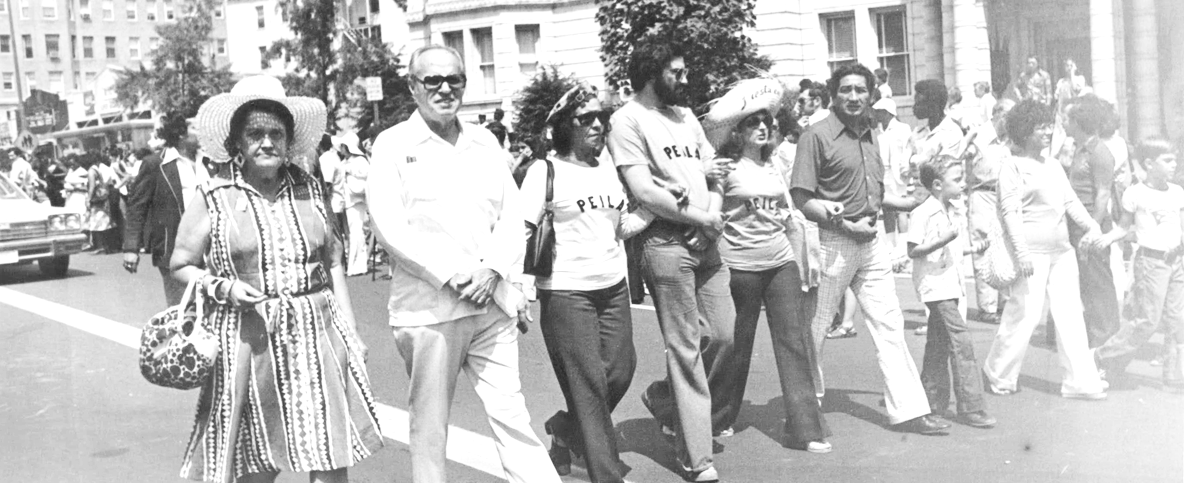 Presenters: 
Sonia Gutiérrez
 José Sueiro
 Pedro Avilés

 With a response from CR graduate
Vanessa Magaña
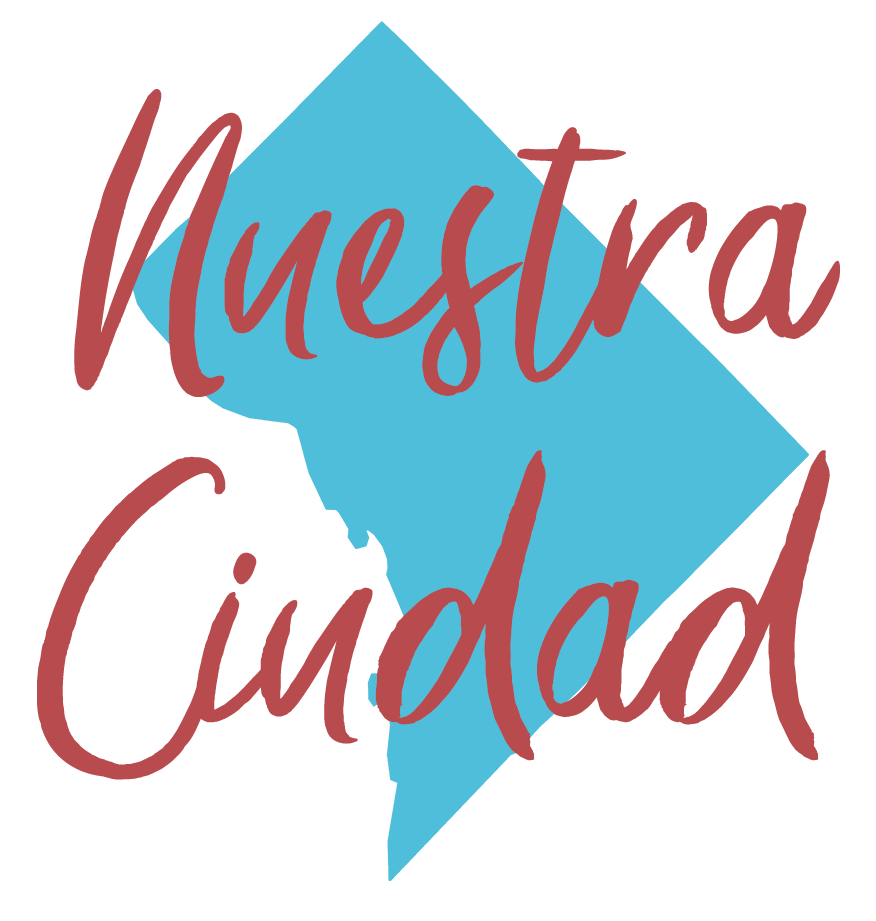 ‹#›
Welcome
Allison Kokkoros, CEO
Carlos Rosario International PCS
Overview of Nuestra Ciudad,
Panelist Introductions
Naomi Ayala, Collaborator
Challenges Faced by Latinos in the 1970s
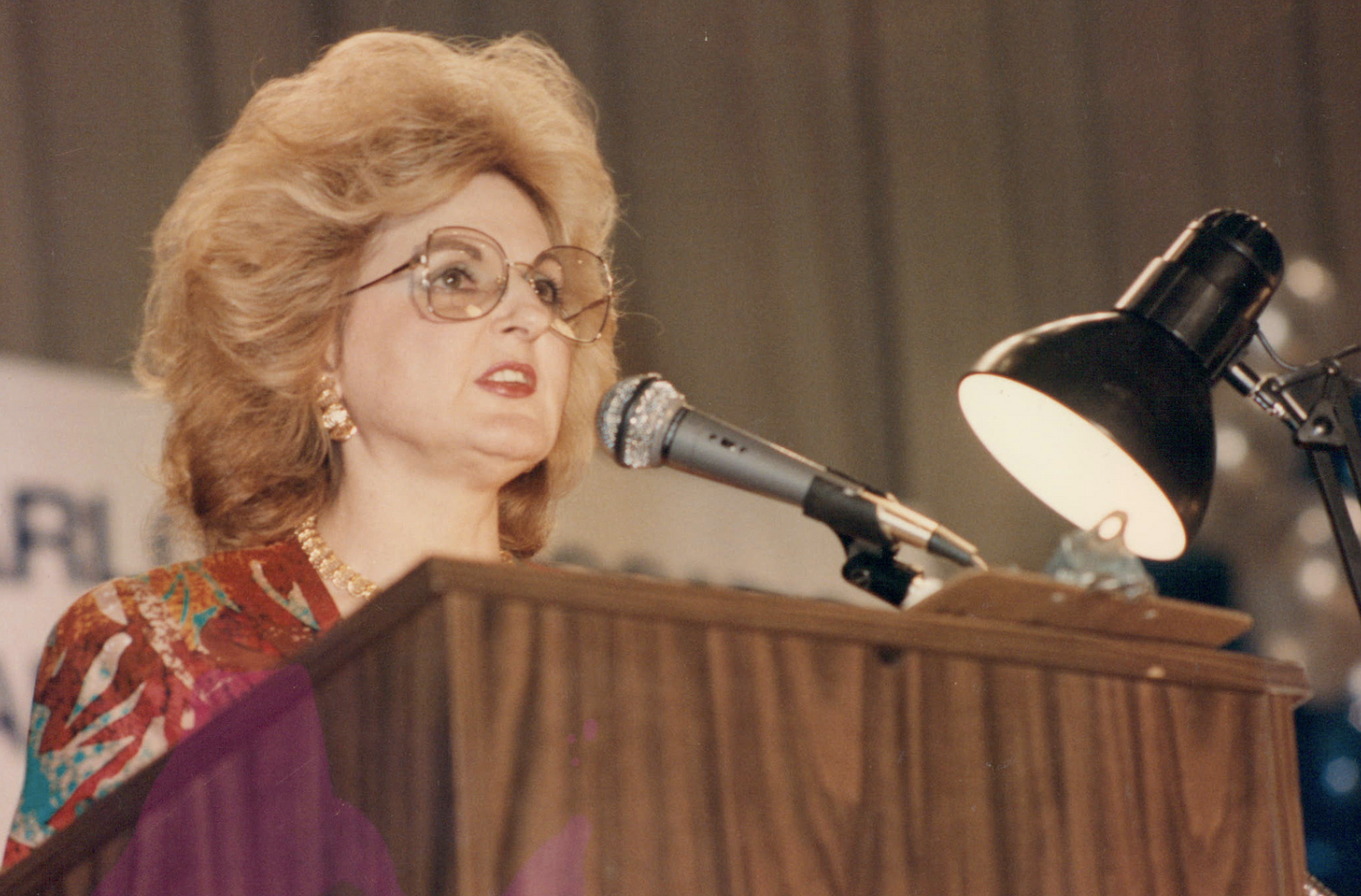 Sonia Gutiérrez 
Founder, Carlos Rosario International PCS
Challenges Faced by Latinos in the 1970s
Key challenges/obstacles
Building a political strategy
Engaging local leaders and students to become advocates
“Establishing credibility” by building programs and organizations
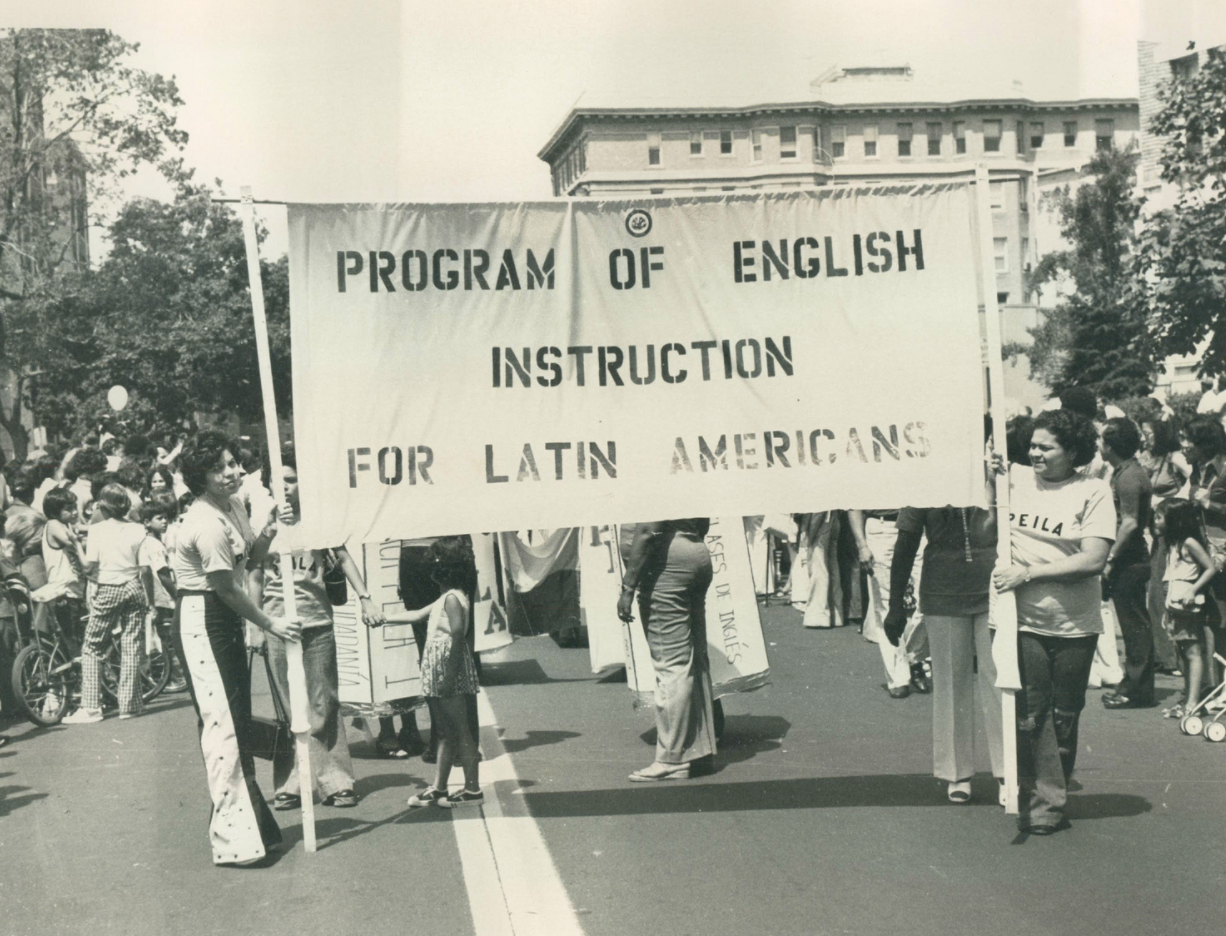 Creating a Space for Latino Youth in 1970s DC
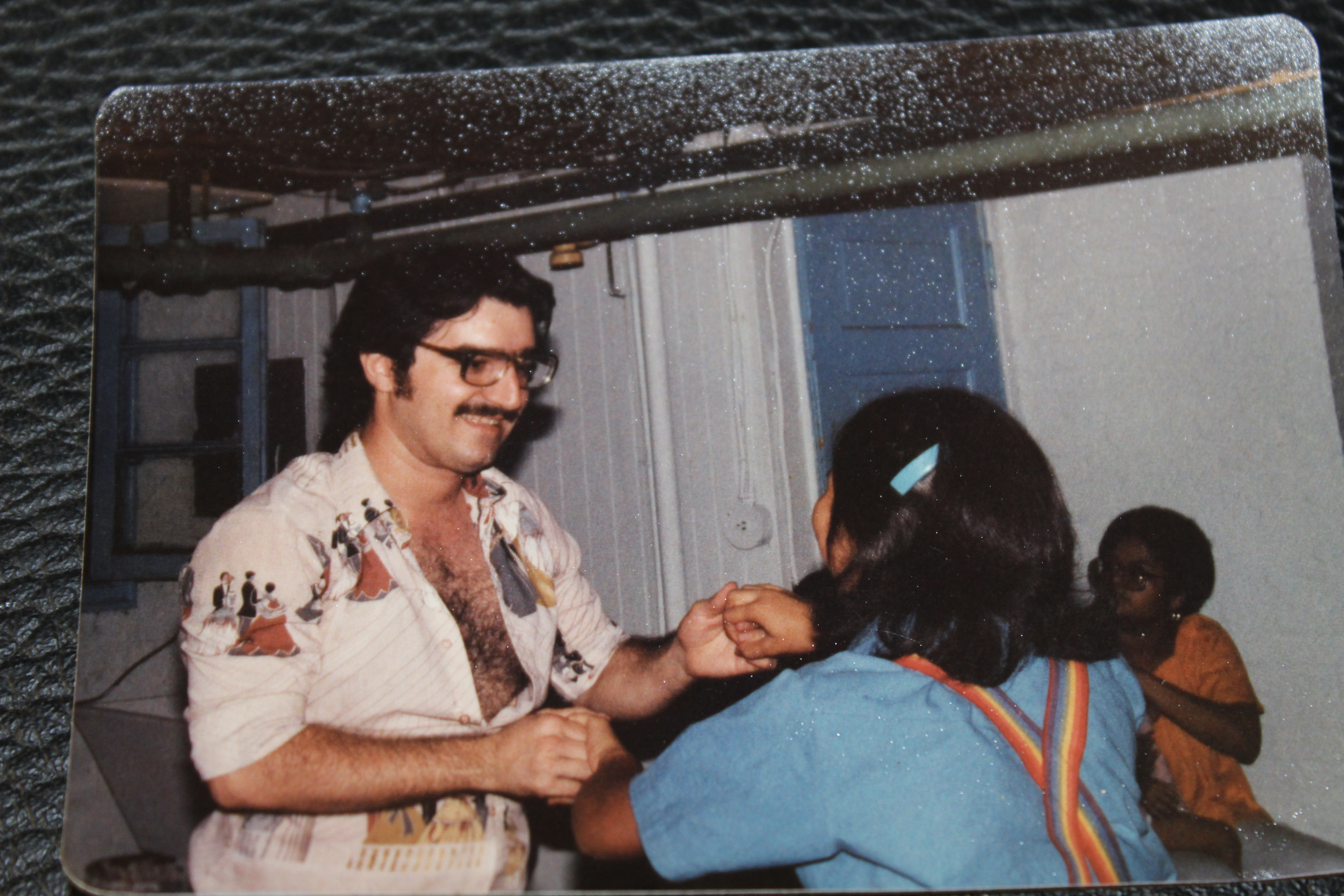 José Sueiro 
CEO, Santimarin & Associates
Creating a Space for Latino Youth in 1970s DC
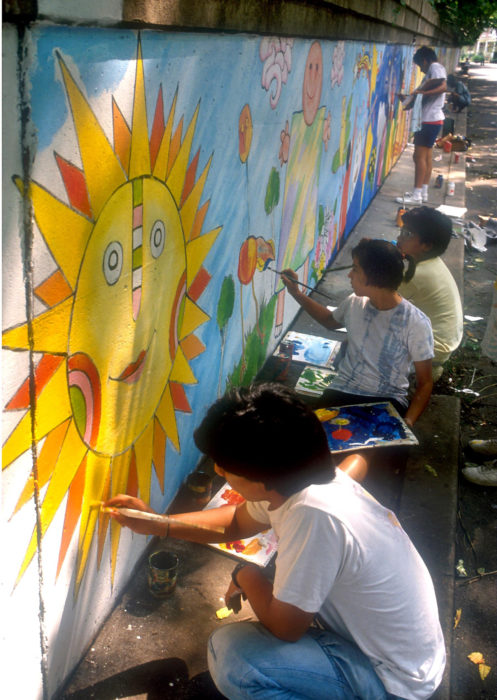 Key challenges/obstacles I faced as a Latino youth during the 1970s
Role of first Latino youth-serving programs in development of programs and organizations that exist today
How Latin American Youth Center got started and my role in it
Photo credit: Latin American Youth Center
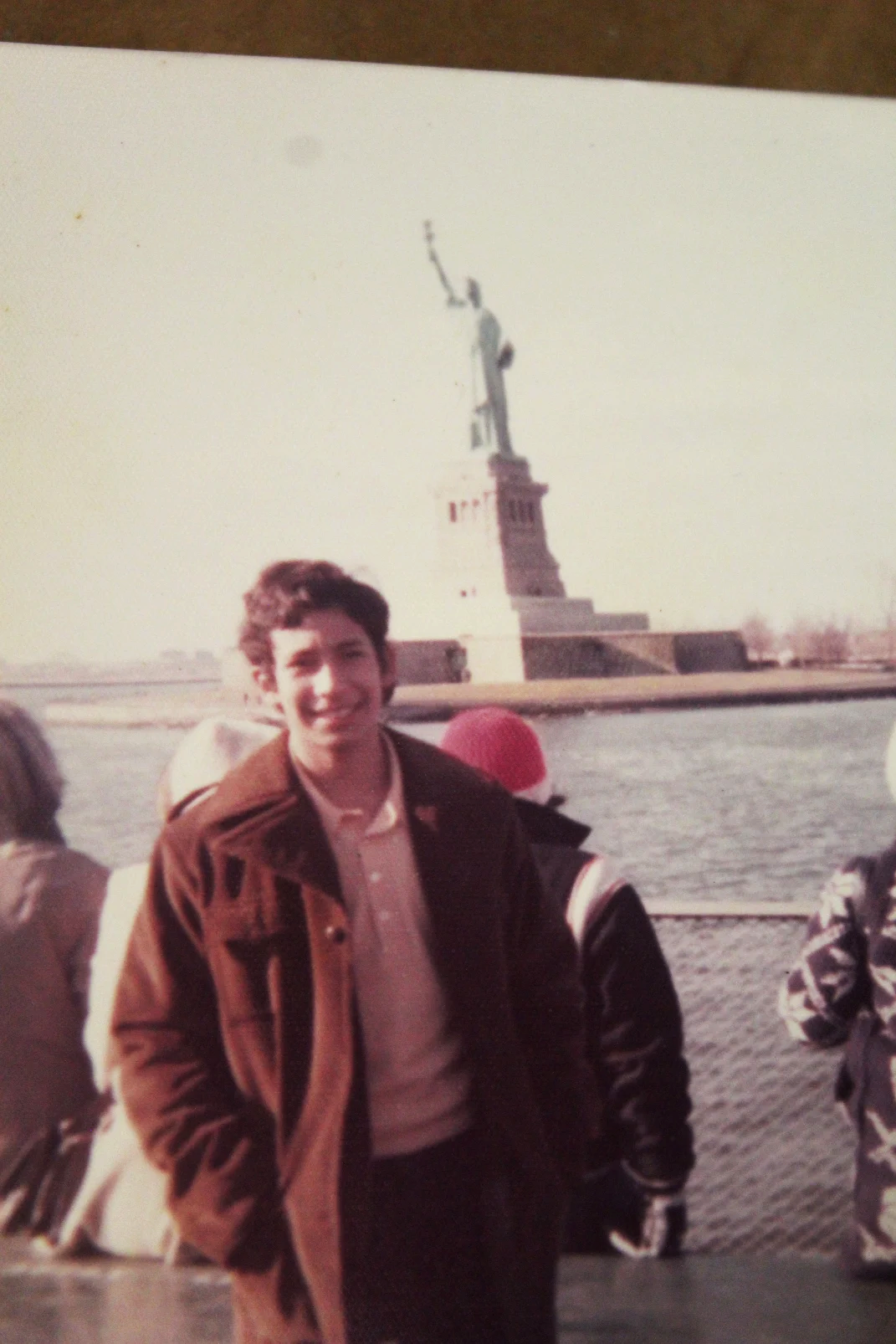 Consejos from a Latino Student Activist in 1970s DC
Pedro Avilés 
Organizational Development Specialist Independent External Consultant
Consejos from a Latino Student Activist  in 1970s DC
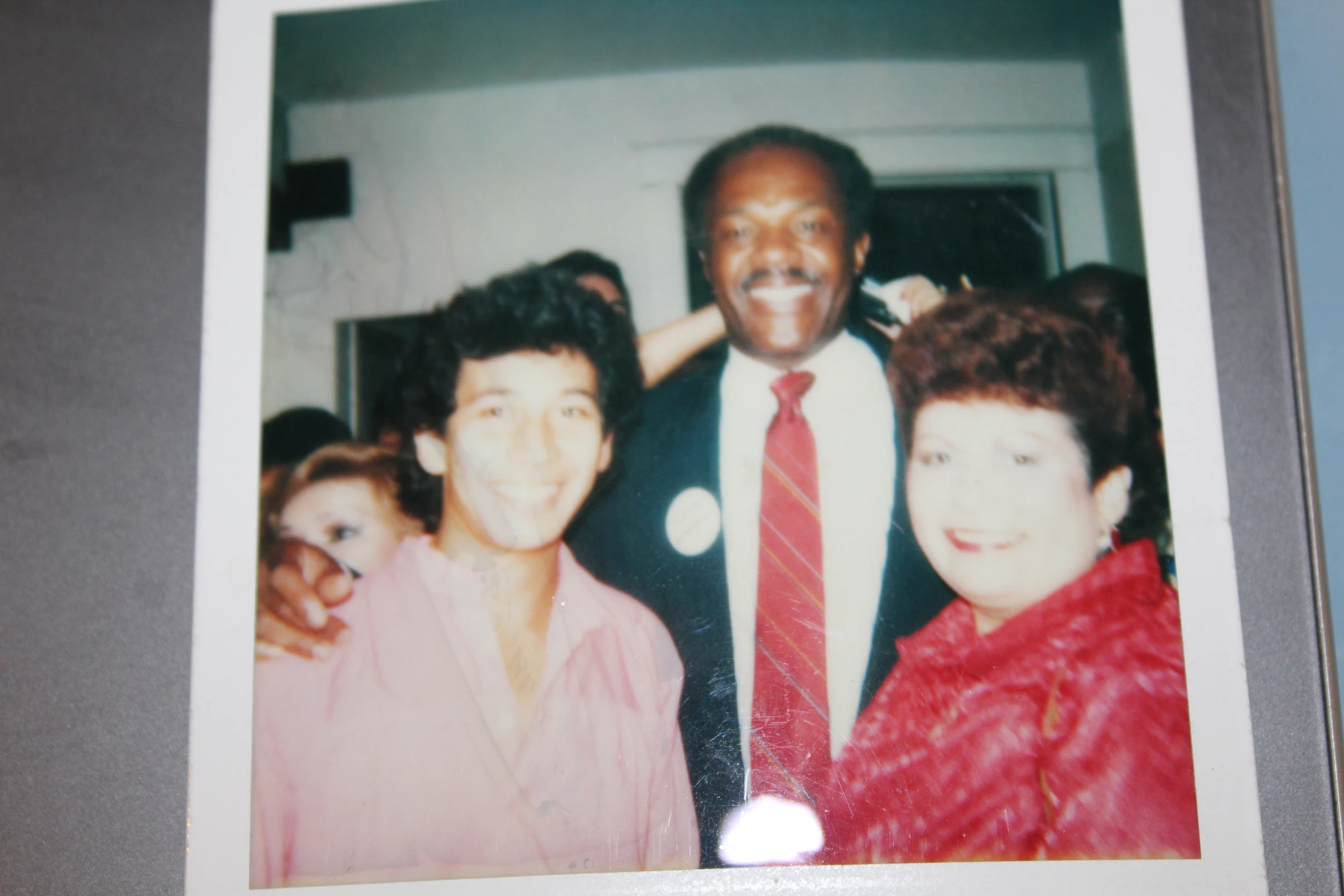 Build Community: Connections, Networks, Relationships—Build Power
Grow Your Self-Esteem: Stand Up for Your Rights—Respect, Dignity—Work, Study
Become Self-Actualized:  Be, Do, and Become What Makes You Happy
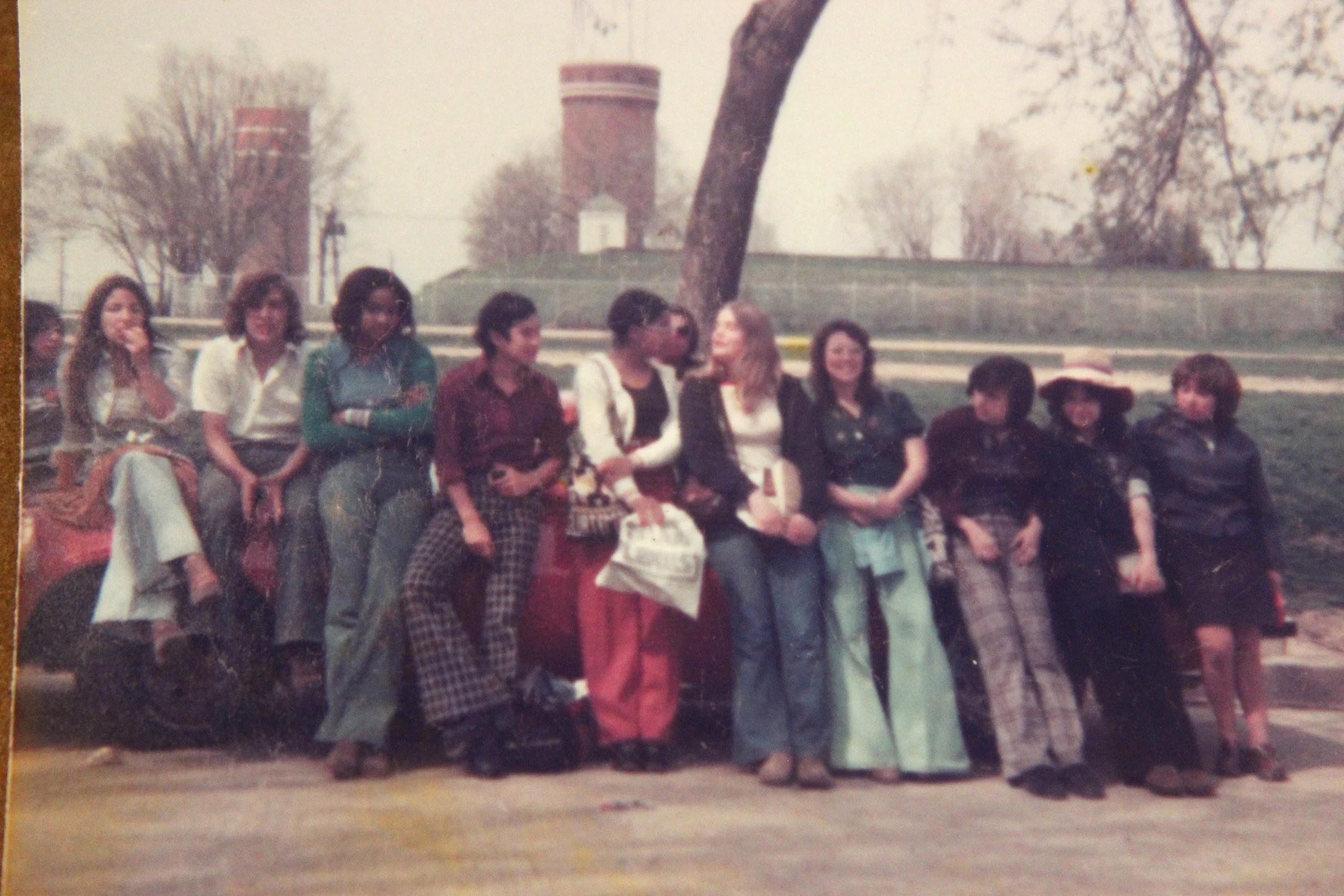 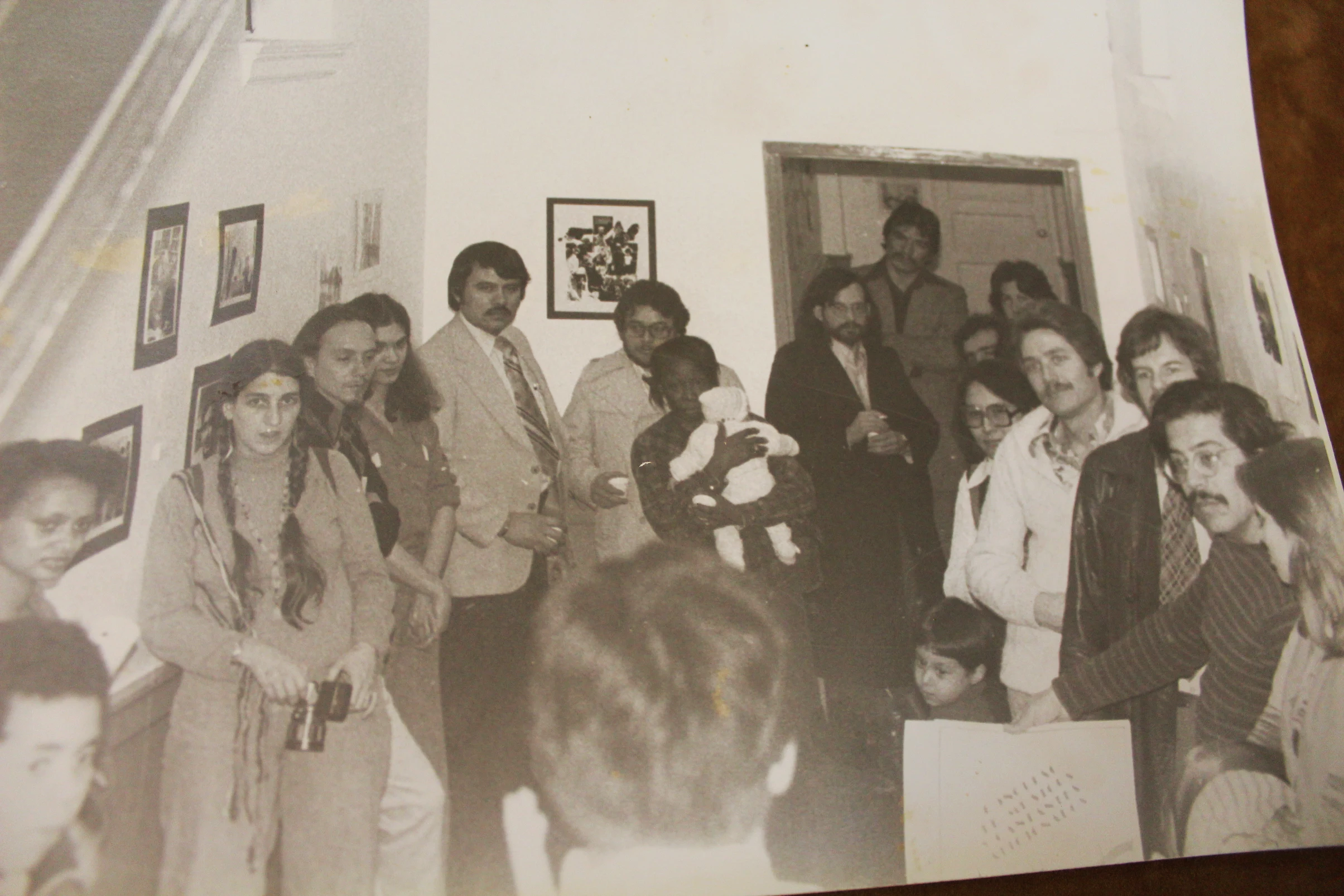 Saying “Presente” Today
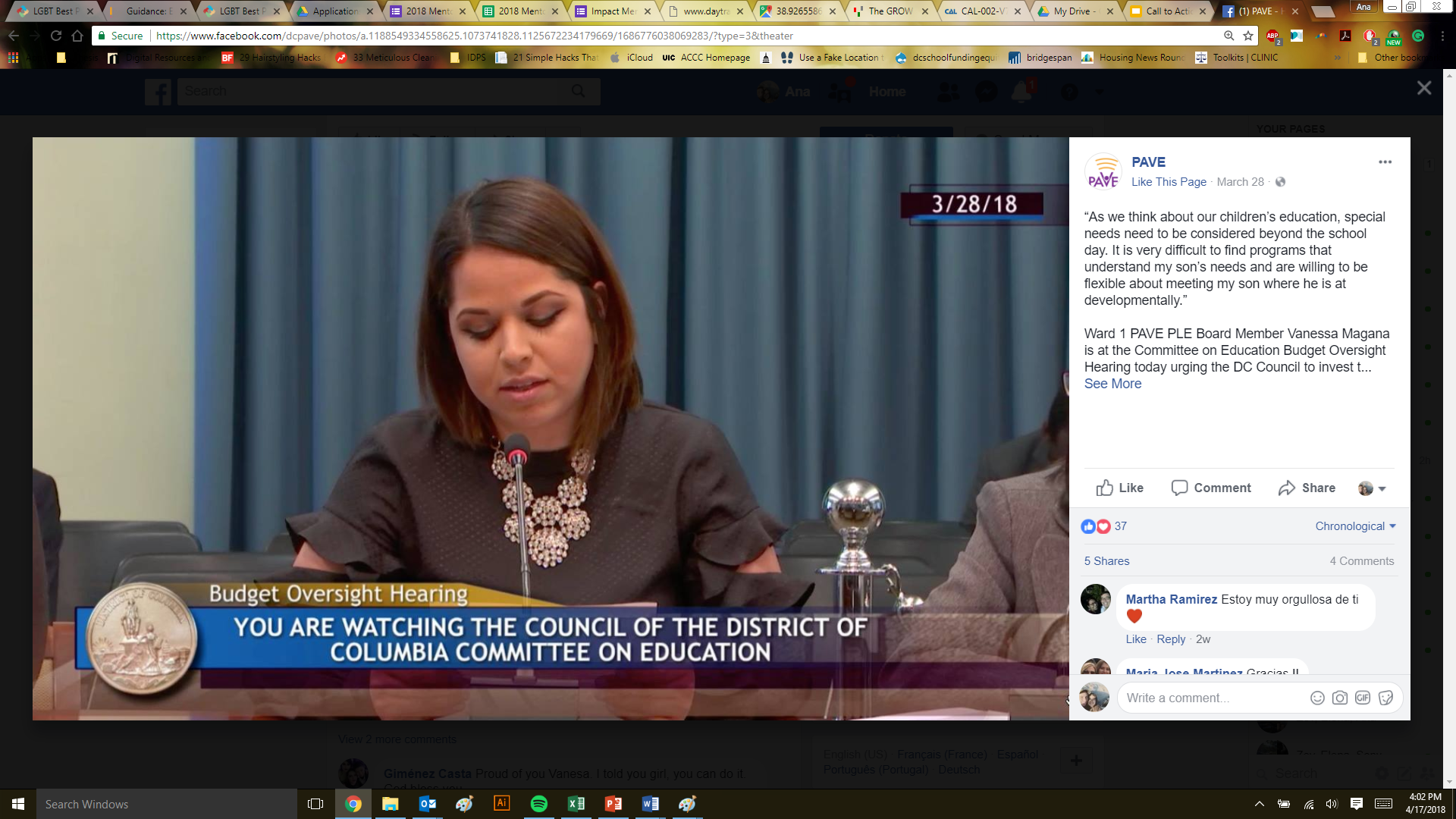 Vanessa Magaña, Parent Advocate 
Parents Amplifying Voices in Education
Student Services Program Assistant, 
Carlos Rosario International PCS
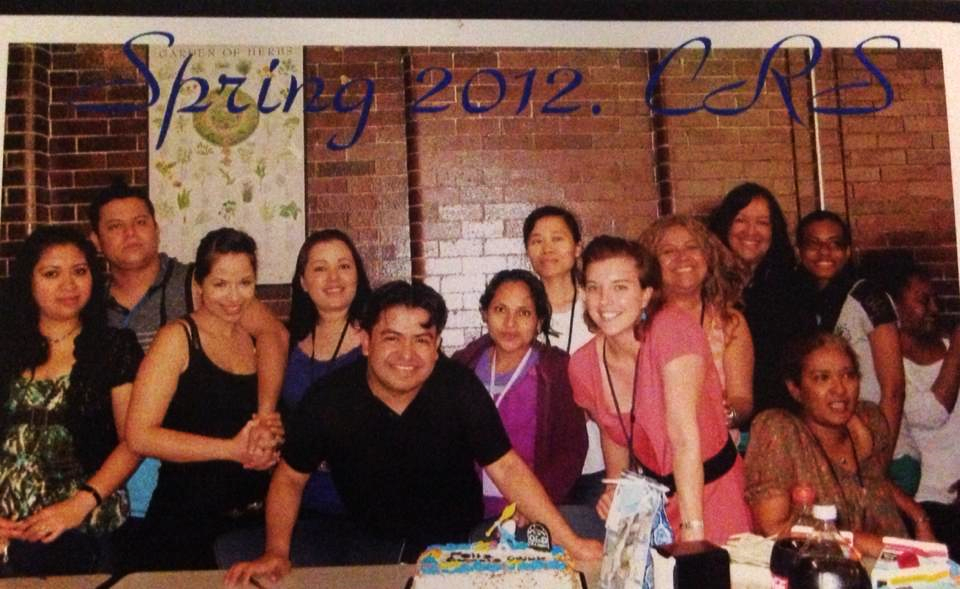 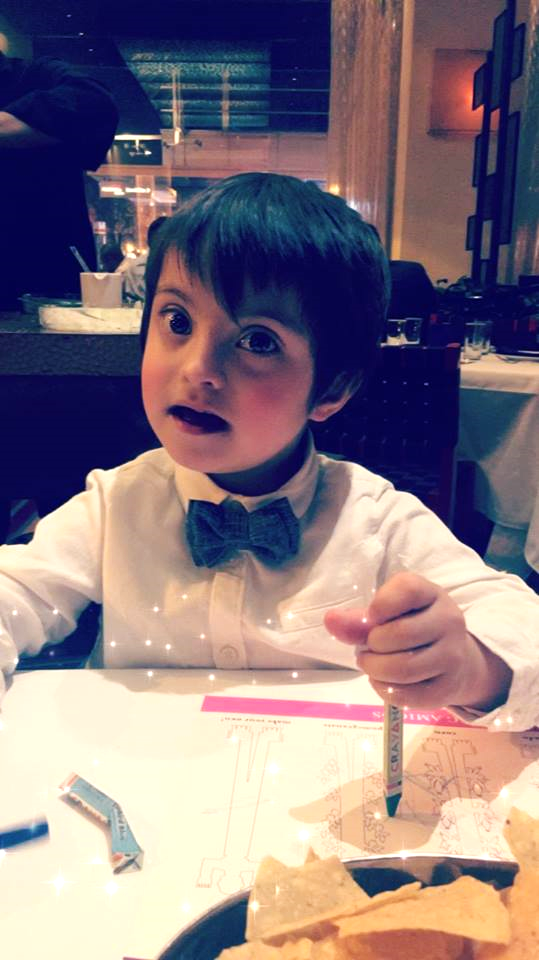 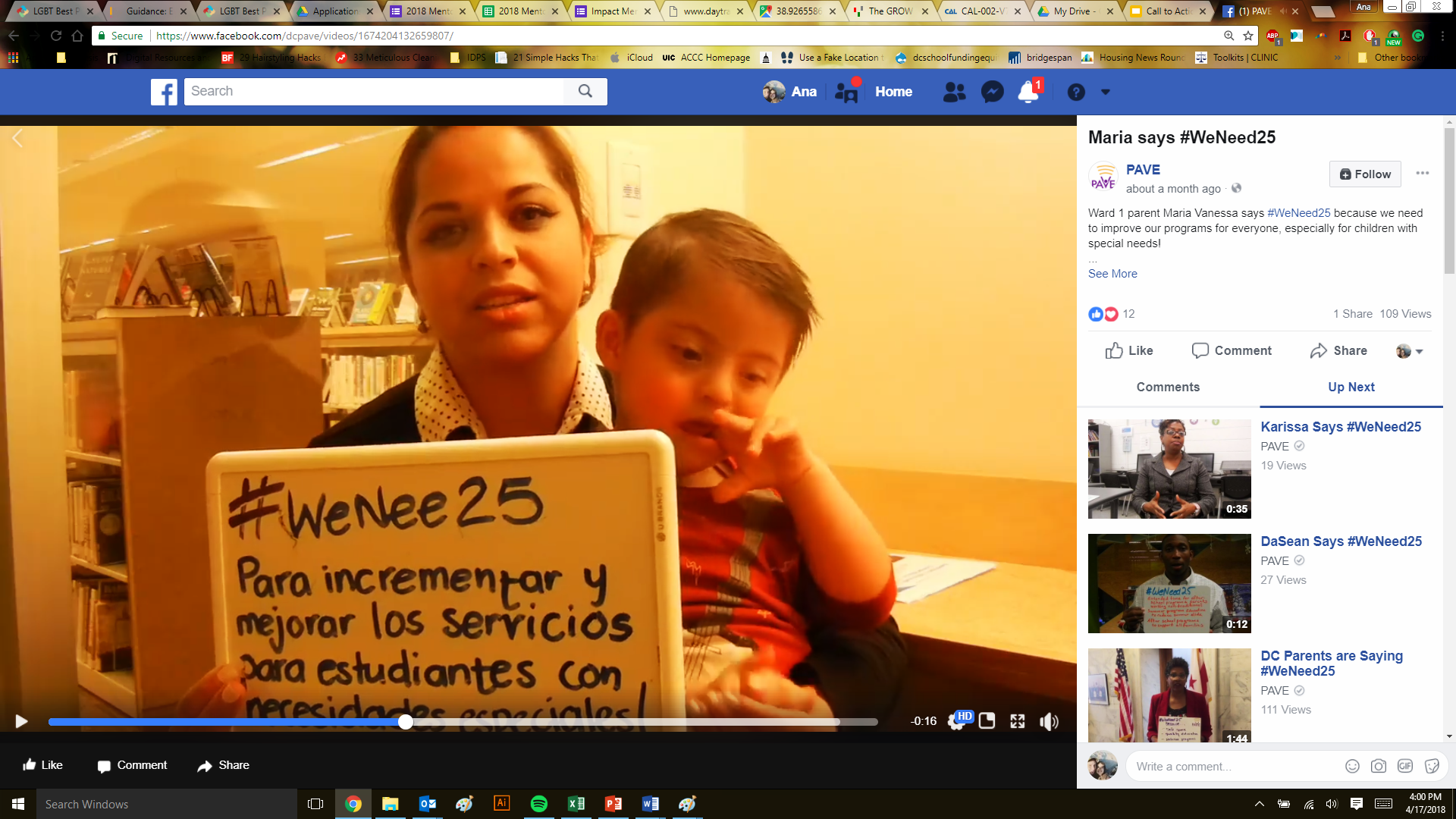 Q&A
Closing
Naomi Ayala, Collaborator
Thank you! 
Gracias